Orientações Gerais
Prezado(a) autor(a),

A apresentação de seu resumo será por GTs de Trabalho. Sala 1–GT de Agrárias; Sala 2–GT Comunidades; Salas 3, 4, 5, 6 e 7 GT Educação.

Fique atento(a) ao e-mail de correspondência do autor com a divulgação do horário de apresentação de seu resumo e também pelo site de eventos.

A apresentação será online pelo Google Meet. 

Você terá de 5 a 6 minutos para fazer a apresentação de seu resumo.
Orientações Gerais
Ajuste bem sua apresentação neste tempo, pois aos 5 minutos você será convidado(a) a fazer as considerações finais.

Lembre-se de que sua apresentação será realizada de forma online e os interessados estarão lhe acompanhando pelos notebooks, tablets, celulares etc.

Elabore a apresentação no PowerPoint com a fonte Verdana tamanho mínimo 32 para títulos e 22 para textos.

Use imagens, quando for possível. Seja criativo.
Orientações Gerais
Utilize apenas uma figura ou gráfico ou tabela por slide de sua apresentação para melhor visualização.

Escolha apenas uma pessoa, dentre os autores do resumo para a apresentação.

Use mais tópicos do que textos. 

Não use letra maiúsculas nos textos, pois dificulta a leitura. 

Use imagens, quando for possível. Seja criativo.
Orientações Gerais
Estaremos com avaliadores do comitê científico nas salas virtuais para avaliarem as apresentações ou tecerem contribuições ou alguma consideração pertinentes.

A seguir preparamos um roteiro para auxiliar no preparo das apresentações. Siga o layout do evento.

Sugerimos muita atenção ao número de slides, pois o tempo para a apresentação está limitado de 5 a 6 minutos. 

Tenha uma excelente apresentação!
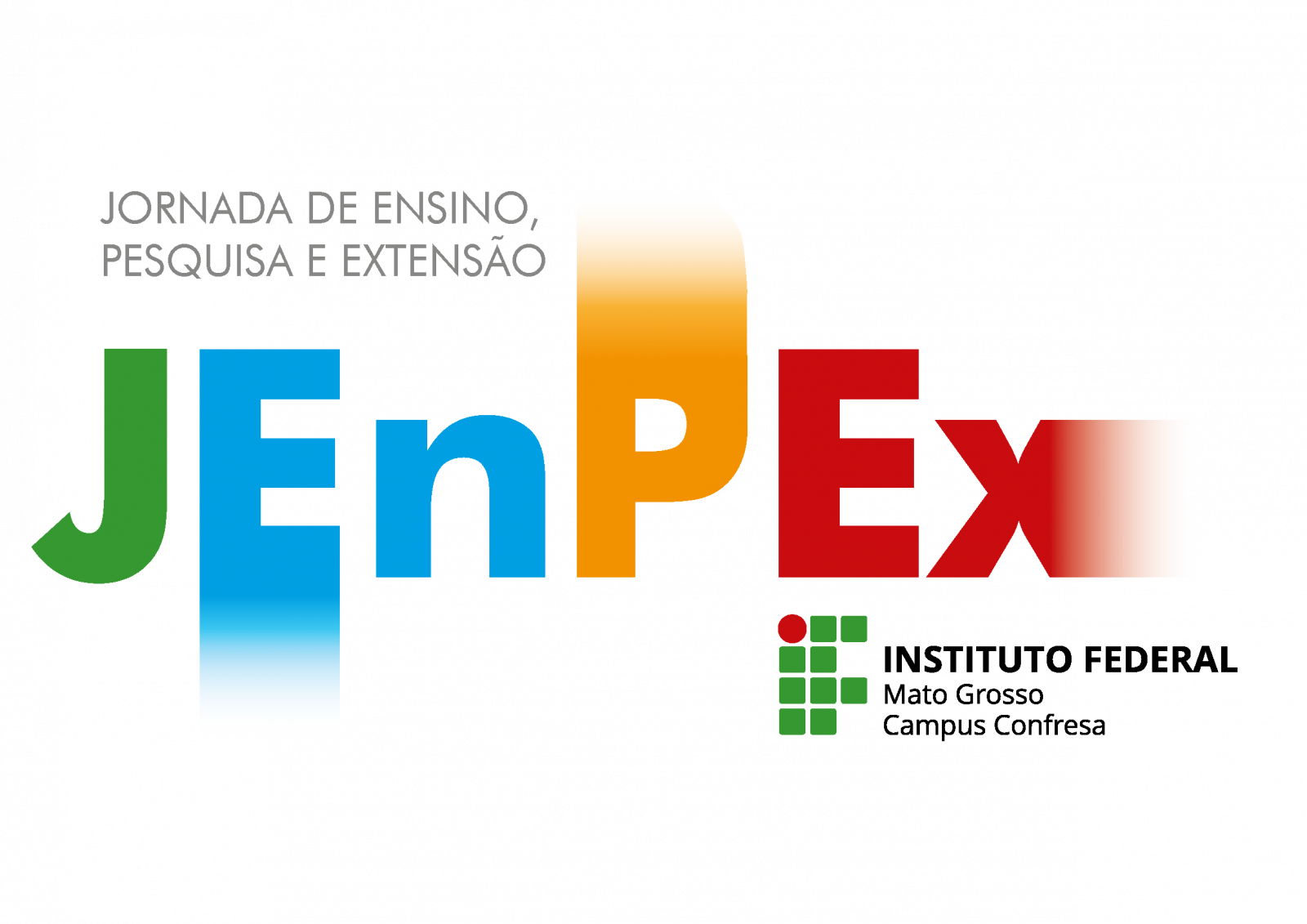 Título do Trabalho



Autores

Sigla da Instituição




Local e data
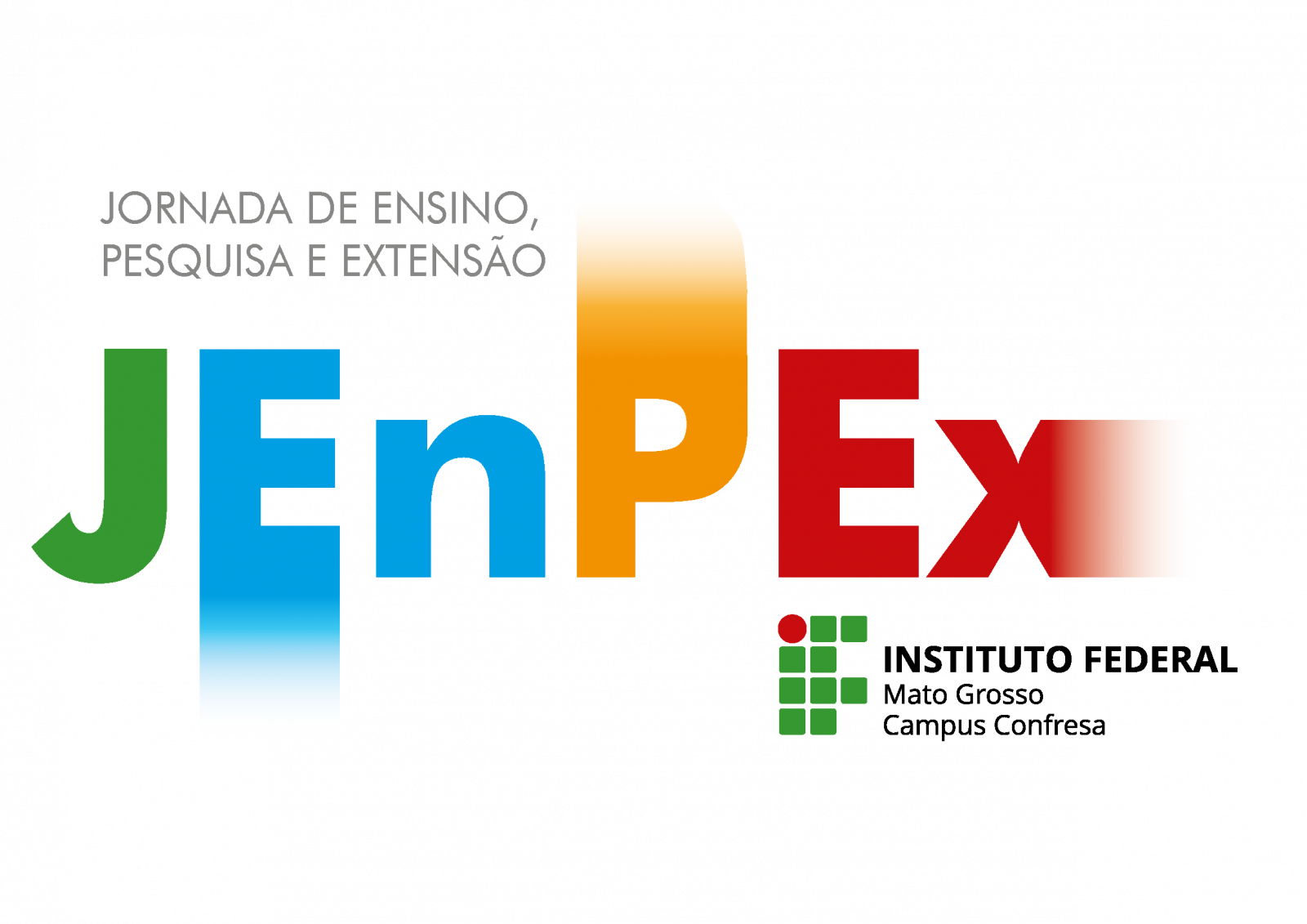 Introdução
Colocar tópicos que faça lembrar os principais aspectos da introdução.
Quanto menos texto melhor.
Usar tópicos e imagens que estejam relacionadas ao tema.
Seguir o que está no seu trabalho.
Usar apenas 1 slide para a introdução.
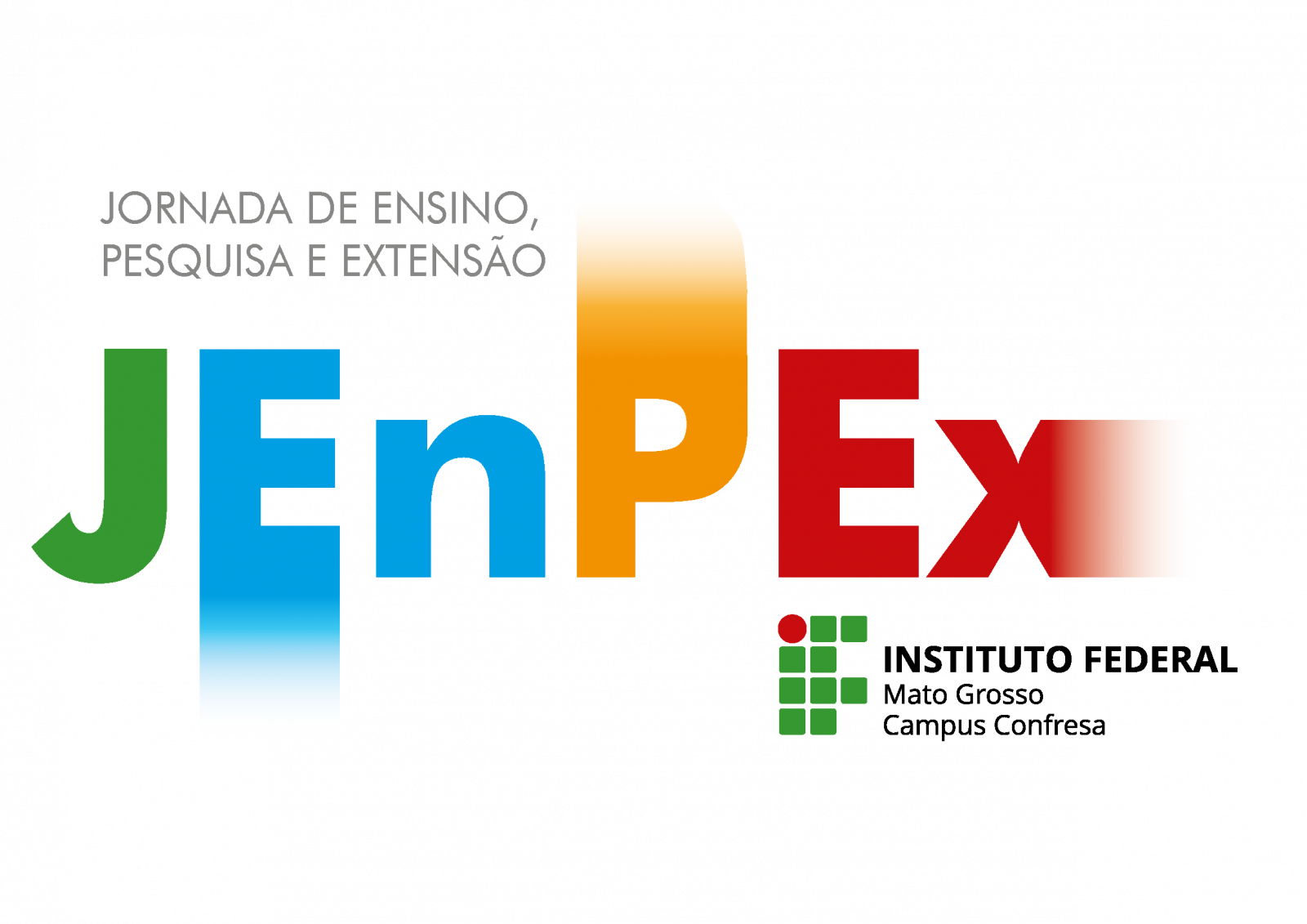 Objetivos
Apresente os objetivos geral e específicos.
Aqui pode copiar como está no seu trabalho.
Só tente não ficar lendo na hora da apresentação.
Slide é um guia para te ajudar a apresentar.
Usar apenas 1 slide para os objetivos.
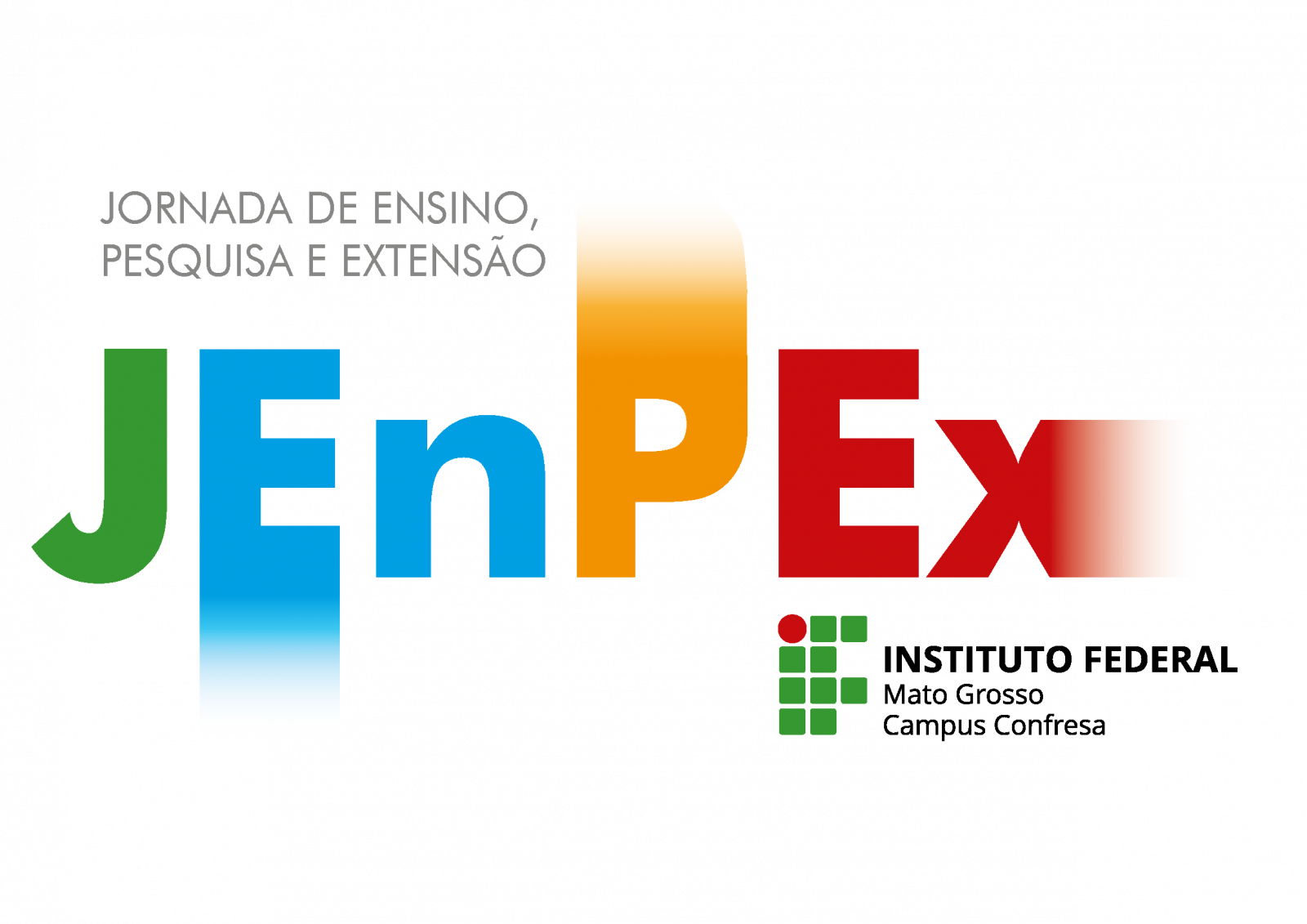 Material e Método
Colocar as ferramentas que usou para levantar dados, visita in loco, observação, fotografia, entrevistas (com quem) etc. 
Tentar detalhar como analisou as informações.
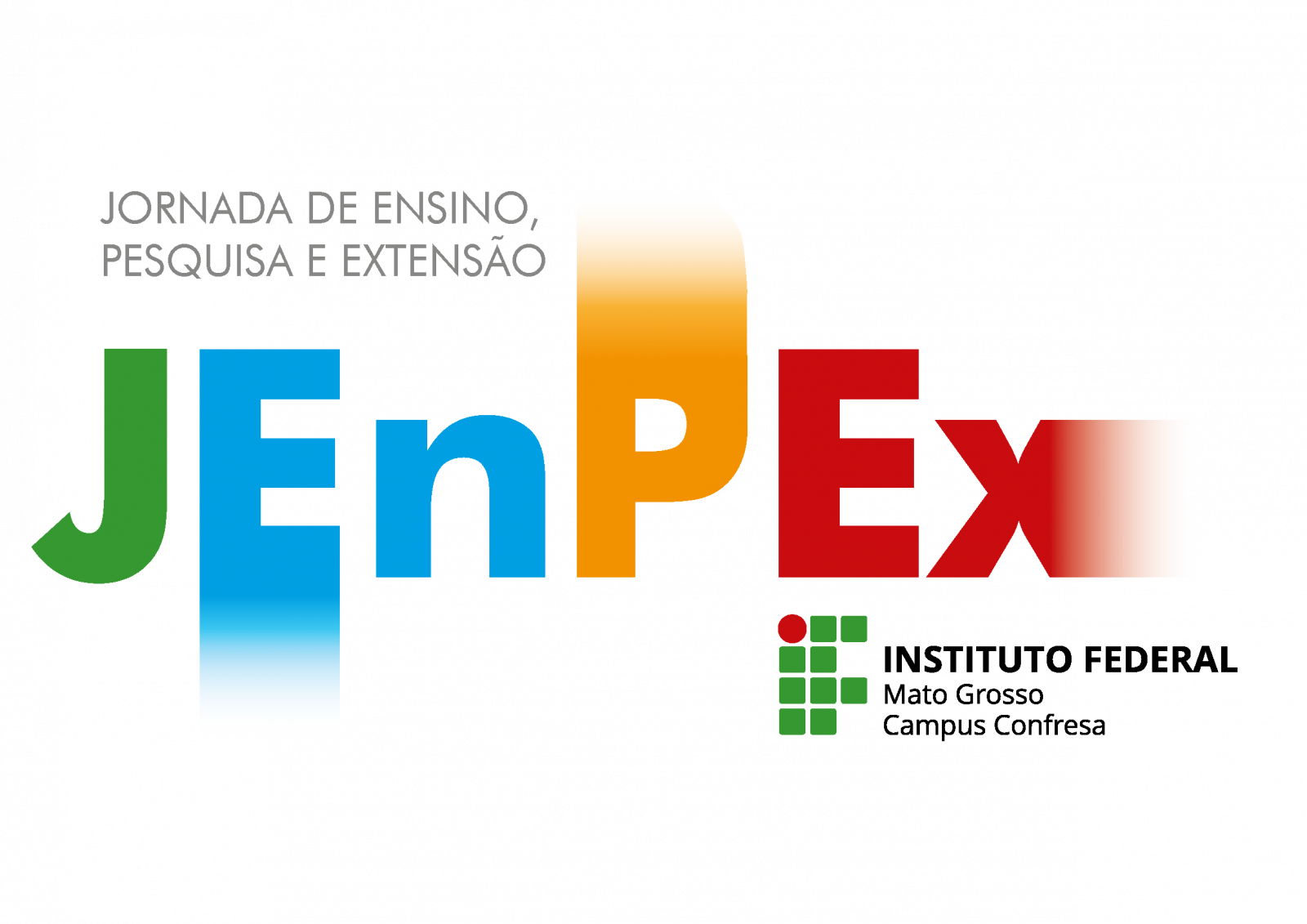 Resultados e discussões
Apresente dos dados principais da pesquisa.
Veja os que são mais importantes, que chame atenção.
Se tiver gráficos nos seus resultados coloque aqui. 
Se for entrevista use os resultados chave e pode até colocar algumas falas dos entrevistados.
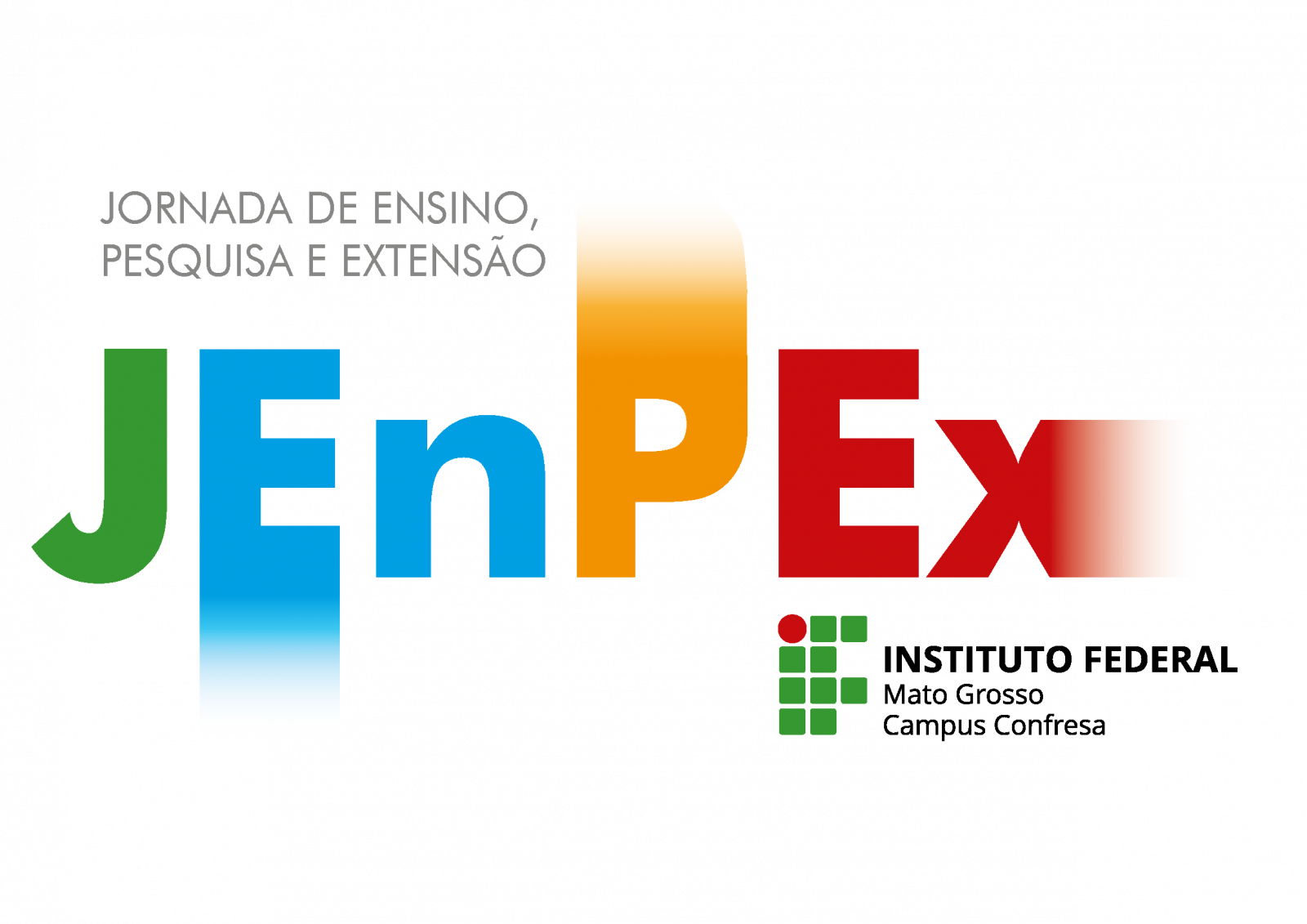 Considerações Finais
Coloque os tópicos para lembrar você os assuntos das suas considerações finais.
 Faça um resumo em tópicos para não ficar em texto e te auxiliar na apresentação.
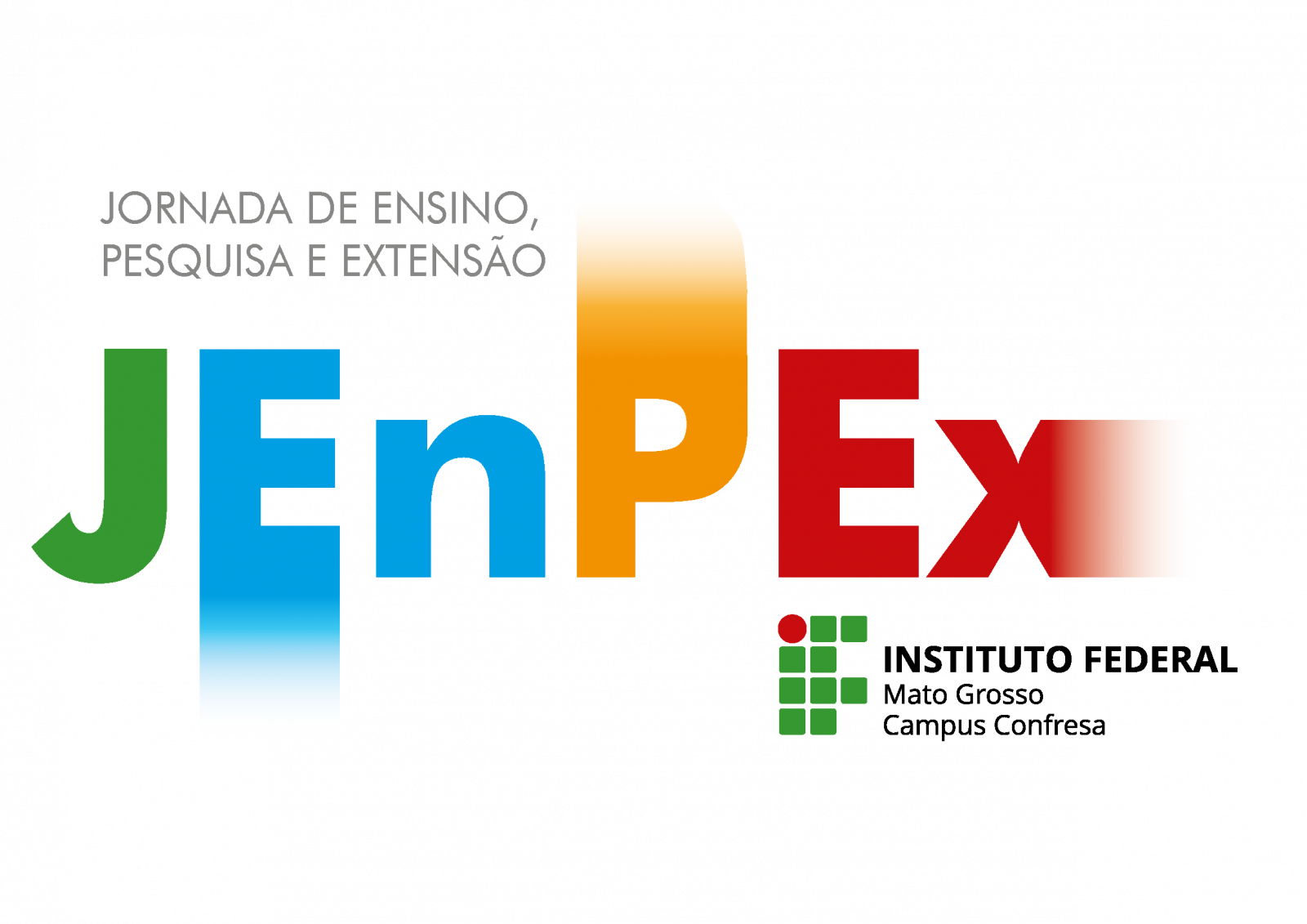 Referências
Coloque as referências usadas.
Na apresentação não precisa ler. 
Apenas diga, essas foram as referências utilizadas e passe rapidamente o slide para não ultrapassar o tempo de apresentação.